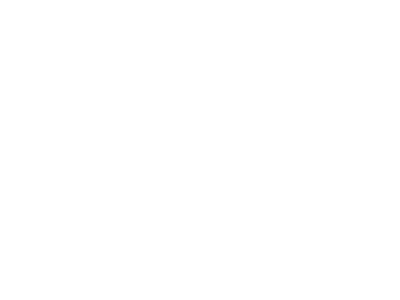 ЕРР
Особенности использования ЕРР-протокола в реестре в качестве средства для достижения стабильной работы регистраторами
ПРОТОКОЛ
обирай.укр
Technical Center Internet
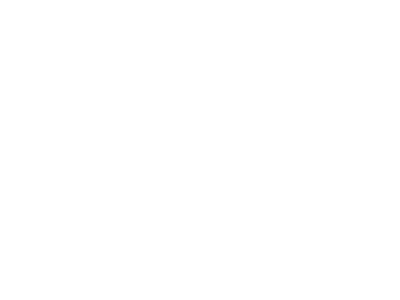 Что такое Extensible Provisioning Protocol ?
Гибкий инструментарий для различных предметных задач

Неограниченность предметных областей: Интернет-индустрия, электронные коммуникации, конвергентная среда, IMS

Возможность использования любых сетевых протоколов

Полное логирование всех процессов и действий в системе
обирай.укр
Technical Center Internet
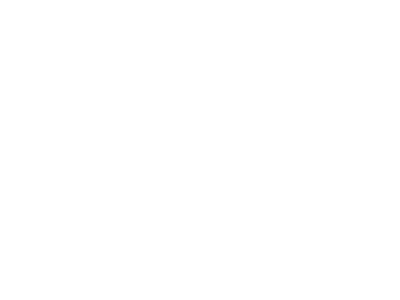 Возможности EPP в .УКР
Стандартизация и соответствие RFC 5730-5734

Возможность полноценно управлять объектами 

Производительность и мультизадачность

Платформа для будущих разработок
обирай.укр
Technical Center Internet
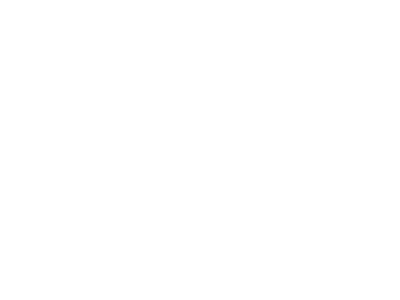 Почему выбран EPP в .УКР
Выбор Администратора

Привычная среда взаимодействия для регистраторов

Требования современных технологических реалий

Изучение best practices
обирай.укр
Technical Center Internet
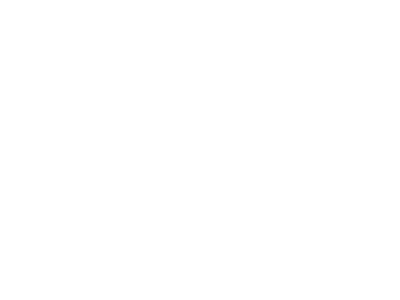 Особенности реализации EPP в .УКР
Гибкая система регистраций в приоритетный период c учётом 16 категорий объектов и соответствующих пользователей

Система расширений команд - <extensions>

Система обработки очередей - автоматизация ручной работы, автоматизация учётных операций
Описание Extensions: https://help.tci.net.ua/docs/EPP_Manual_Appendix1_5.pdf
обирай.укр
Technical Center Internet
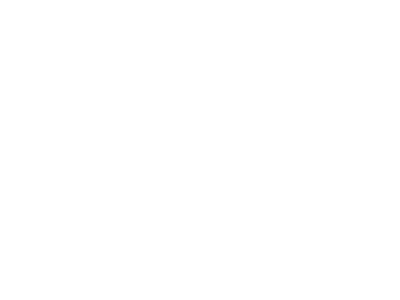 Практика дальнейших реализаций
Единая универсальная платформа на базе ENUM-протокола

Система управления и администрирования процессами переносимости абонентских номеров

Система управления и администрирования идентификацией абонентского и оператороского оборудования
обирай.укр
Technical Center Internet
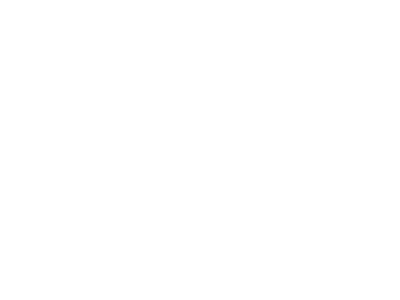 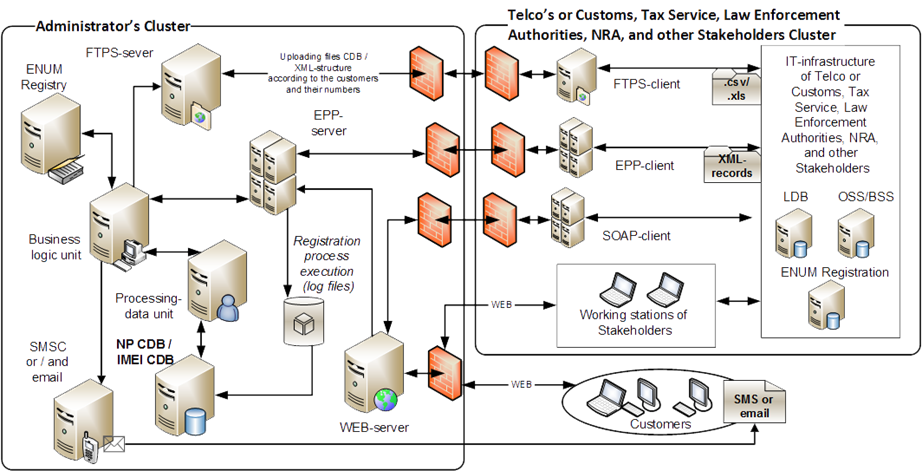 обирай.укр
Technical Center Internet
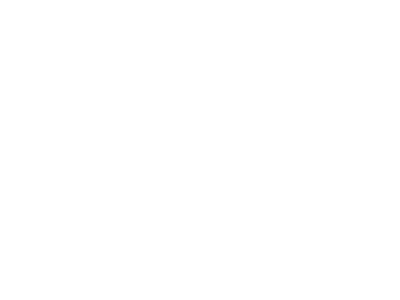 Ваши вопросы, троллинг ?  :)
обирай.укр
Technical Center Internet